לו"ז
8:30-11:00 – תחקור קורסי העונה הישראלית והעונה בכללותה
11:30-12:30 – תחקור הסימולציה
12:30-13:30 – הפסקת צהריים
13:30-15:00 – תחקור הסיורים ולקחים למחזור מ"ח
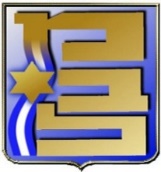 1
הרכב העונה הישראלית
שני קורסים במסגרת המליאה
שני קורסי בחירה מבין ארבעה (בחיפה)
יום אבות האומה
שלושה סיורים רגיונליים (צפון, דרום ואיו"ש)
התנסות אסטרטגית (זירה צפונית)
סימולציה מדינית-ביטחונית
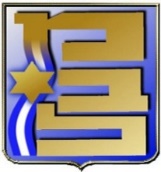 2
מרכיבי העונה הישראלית לתחקור
מושגי יסוד בבטחון לאומי (ד"ר ענת שטרן)
חשיבה אסטרטגית (אלוף איתי וירוב)
יום אבות האומה (פרופ' יוסי בן ארצי)
מיומנויות לבכירים (ד"ר מיכל הירשמן)
קבלת החלטות ותכנון (פרופ' שלמה מזרחי)
מדינאות ודיפלומטיה (ד"ר עמנואל נבון)
פוליטיקה והחברה הישראלית (ד"ר אביעד רובין)
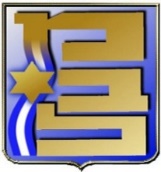 3